Stiftelsen för kurdiskt bibliotek & museum
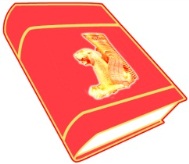 www.kurdishmuseum.orgDalagatan 48, STOCKHOLM
Den första kurdiska bokhandeln i Europa - SARAbildades 1987  i Stockholm -i början som ett kurdiskt tryckeri, bokförlag & bokhandelwww.saradistribution.com   Efter några år senare, omvandlades den till KURDISH BOOK BANKeftersom det samlades en anseenlig mängd av kurdisk litteratur och föremål av kulturhistoriskt betydelse:  www.kurdishmuseum.orgSedan blev det en viktig uppgift att bevara och förvalta rätt det som hittills var uppbyggt.Därför bildades 2008:Stiftelsen för kurdiskt bibliotek & museum Foundation For Kurdish Library & Museum
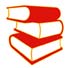 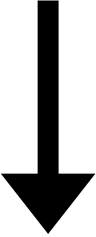 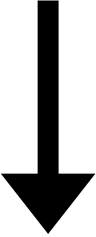 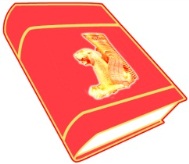 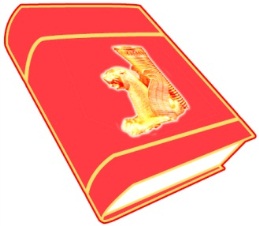 Stiftelsen för kurdiskt bibliotek & Museum2008www.kurdishmuseum.org
Kurdish Exile Museum
En 13 minuters Kurdistan tv-presentation är tillgänglig här
https://www.facebook.com/watch/?v=361471544807268

www.kurdishmuseum.org
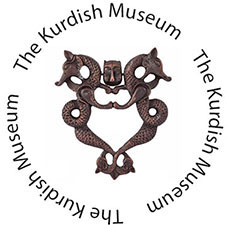 Skyltfönster 1
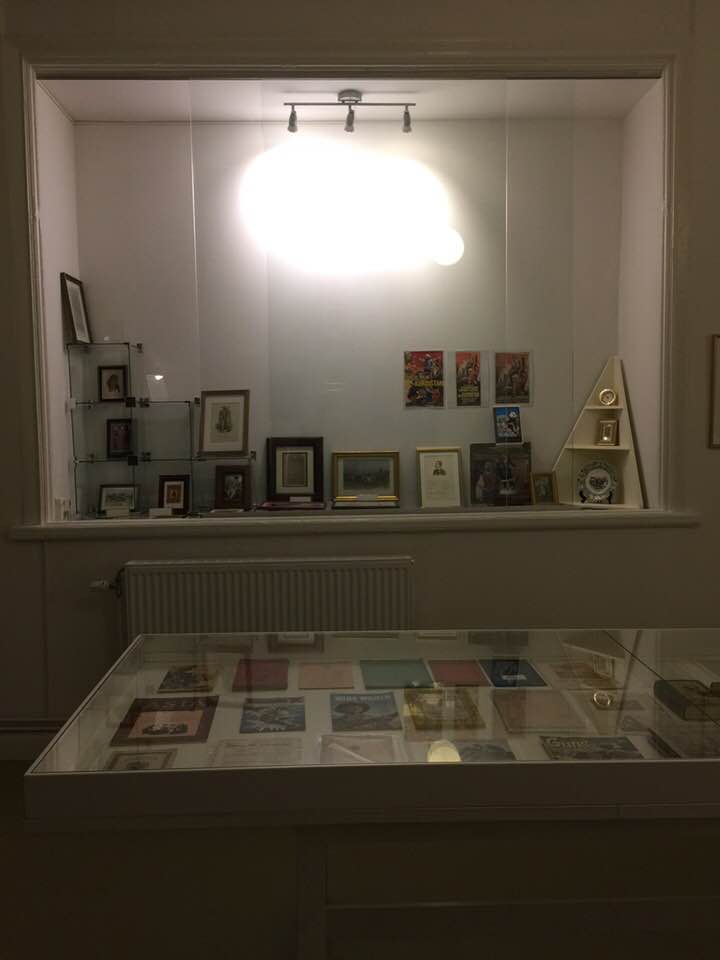 Monter för gamla kurdiska tidskrifter
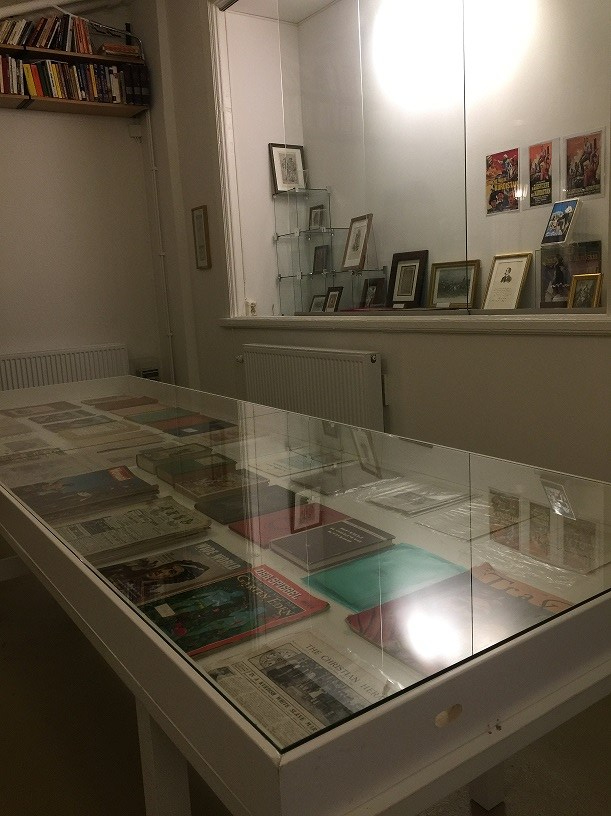 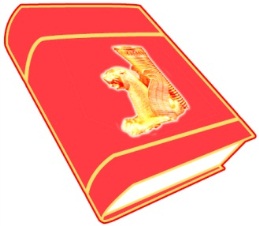 ETT URVAL AV  DEKURDISKA ANTIKA BÖCKER & FÖREMÅLSOM FINNS HOSStiftelsen för kurdiskt bibliotek & museum
BÖCKER
Några Exempel:
Antika verk som publicerats under 17, 18 och 1900-taletEtt exempel är denna 1872 års upplaga bibel på kurdiska
som kom ut i S:t Petersburg



www.saradistribution.com/commontable.htm
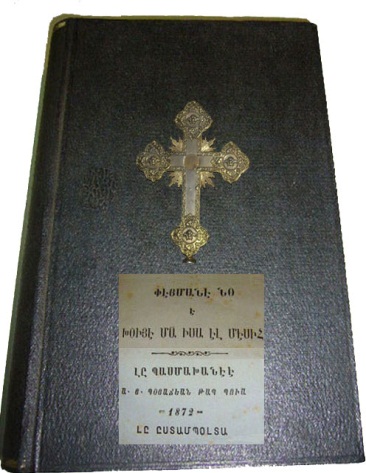 THE KURDS AND THEIR COUNTRYA History of Kurdish People
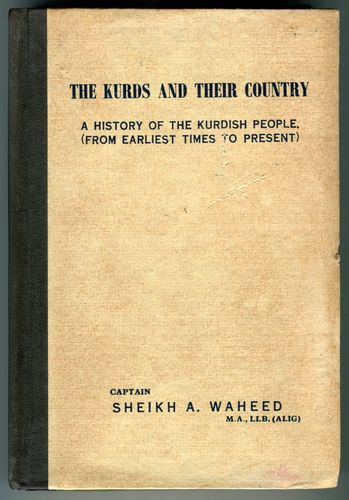 by Sheikh A. Waheed
Published by United LTD, Lahore, Pakistan, 1955
This is the story of the first three field campaigns of the 8 years long archeological expedition to Iraqi Kurdistan /Jarmo Project/ in the Kurdish hill country of Tigris & Eufrat (1945-1959)
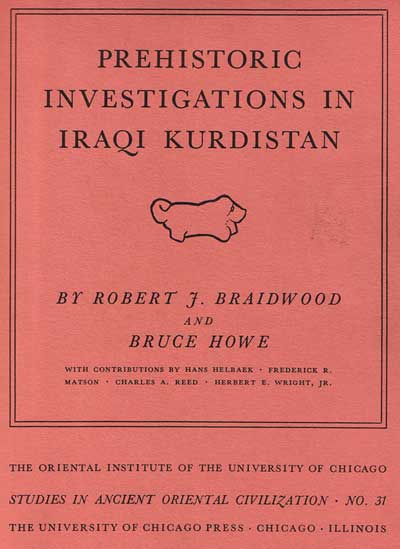 DIGING BEYOND THE TIGRISIn The Hills of Iraqi Kurdistanby Linda Braidwood
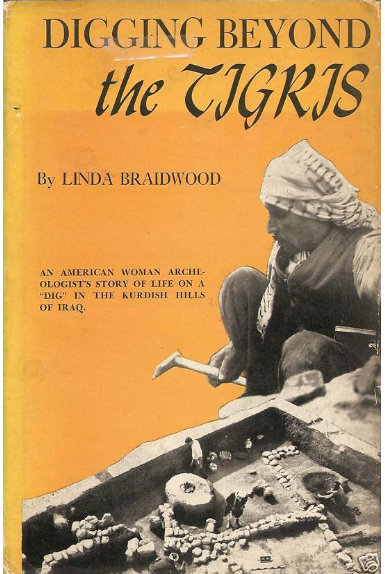 KINDERTRÄNENErzählung aus dem wilden KurdistanvonHEDWIG ANDREAVerlag Bahn Schwerin 1909
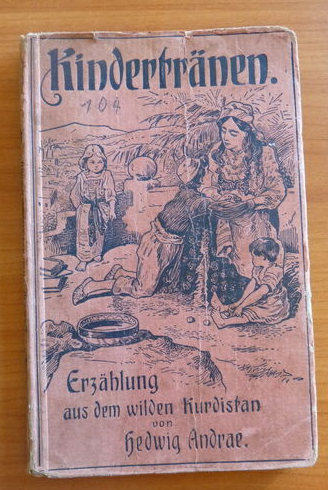 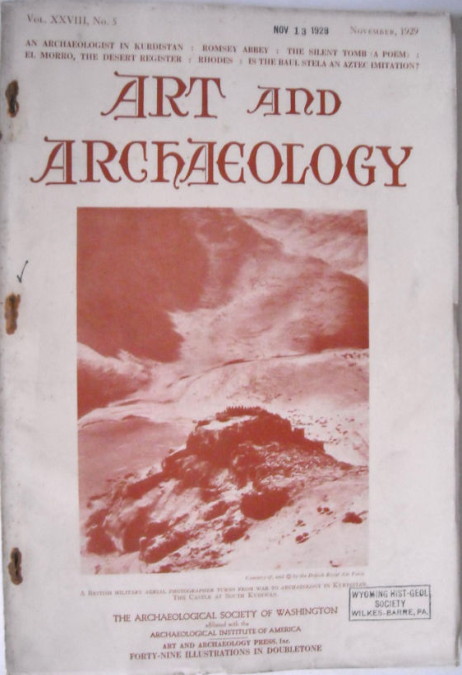 ART &ARCHAEOLOGY
AMÊDÎ – KURDISTAN1929The ArcheologySociety ofWashington – USA
THE RELIGION OF THE KURDS - BULLETIN Of The School of Oriental Studies,London Institution - 1922
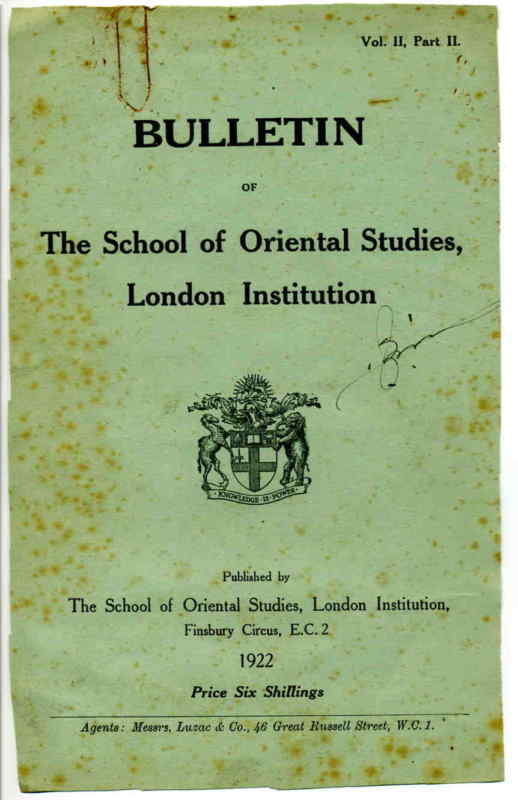 DOKUMENTUNDERLAGET AVDET HISTORISK-POLITISKABAGHDAD PAKTEN 1954
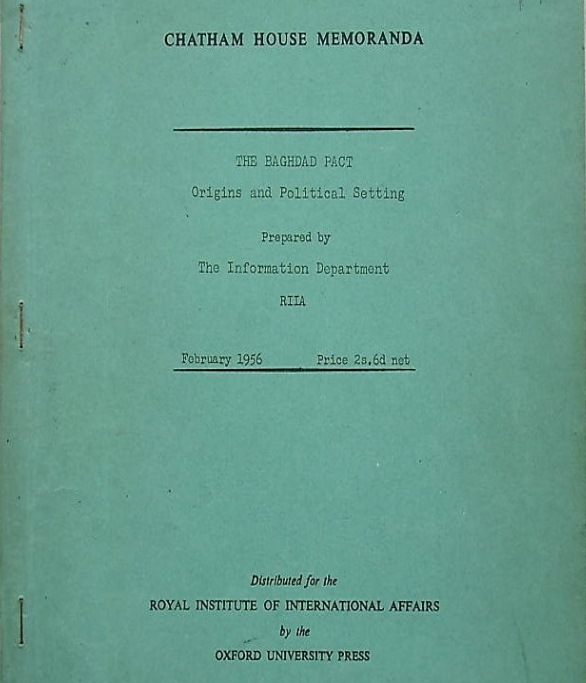 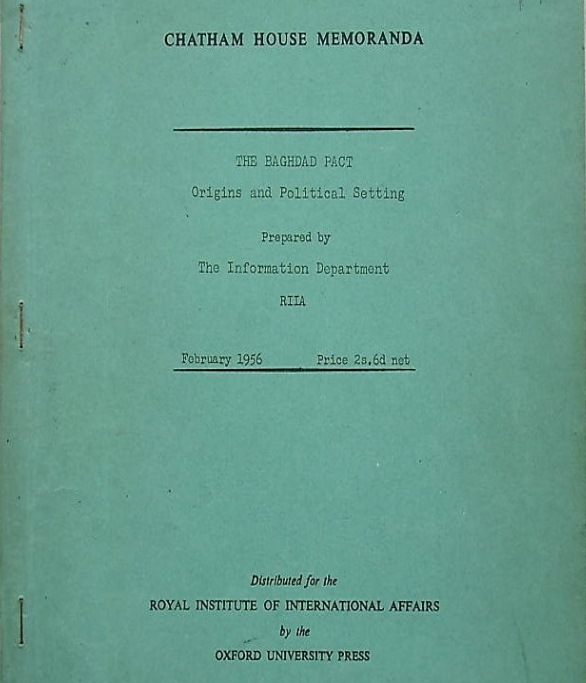 Assiette Kara Fatima L’Héroïne Du Kurdistan
KURDISH AMAZON
http://www.saradistribution.com/karafatma.htm
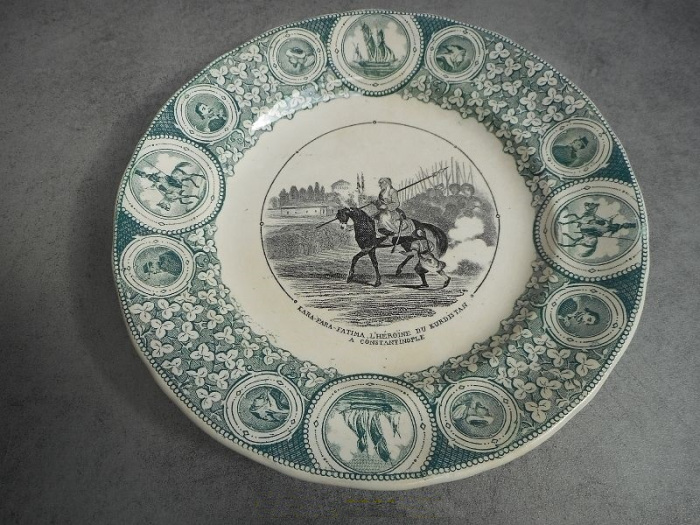 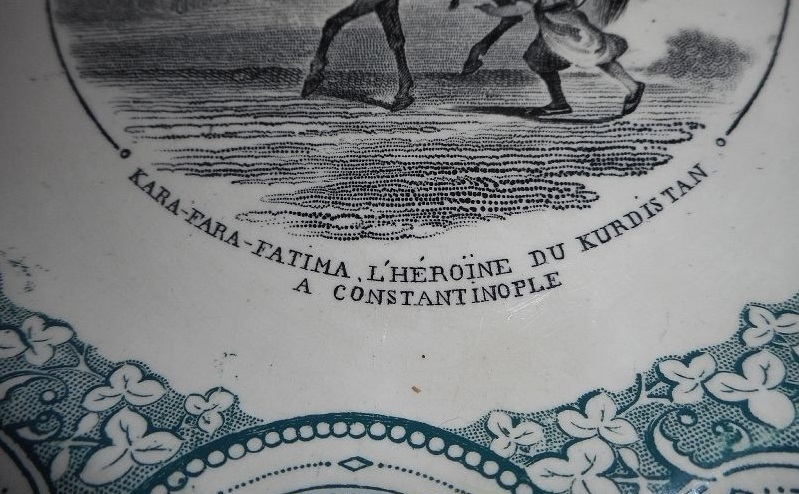 ENGELSK TJÄNSTEMEDALJ”KURDISTAN” (1918)
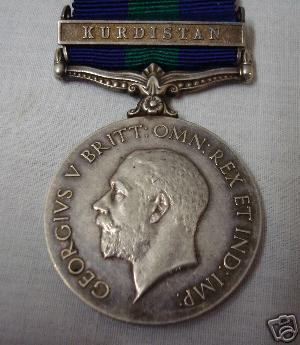 DEN FÖRSTA LP SKIVAN AV DEN MYTOMSPUNNAKURDISKA SÅNGERSKAN MARIAM KHAN (1929)
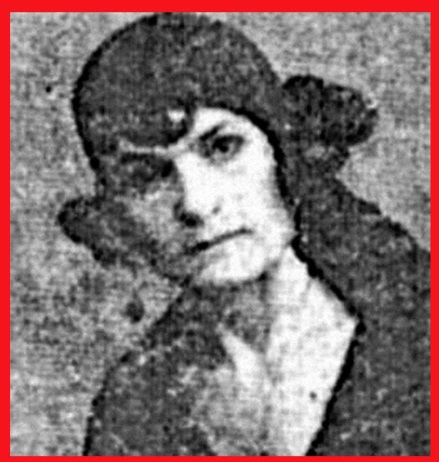 Mariam Khan (1904 - 1949)









Klicka Här För att se bild/text från MINNESKVÄLLEN FÖR MARIAM KHAN (1904 - 1949)http://www.saradistribution.com/mariam_khan_memorial.htmKURDISK VINYL SAMLING (1929 – 1975) :http://www.saradistribution.com/kurdishlp.htm
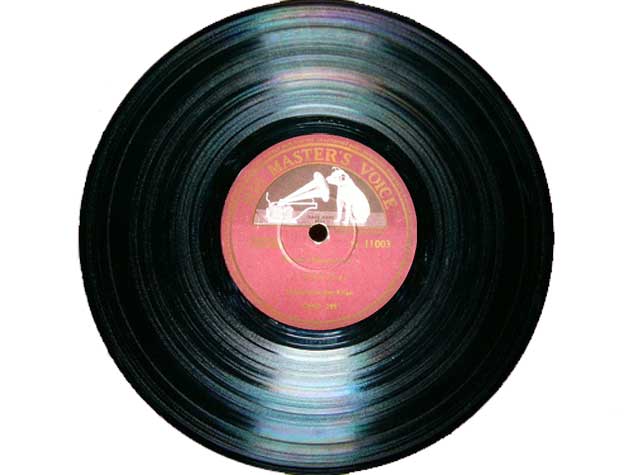 NEOLITISKA REDSKAP
Från det historiska utgrävningsfältet JARMOi irakiska Kurdistan – 7000 år gammalt



http://www.saradistribution.com/jarmoneolithic.htm
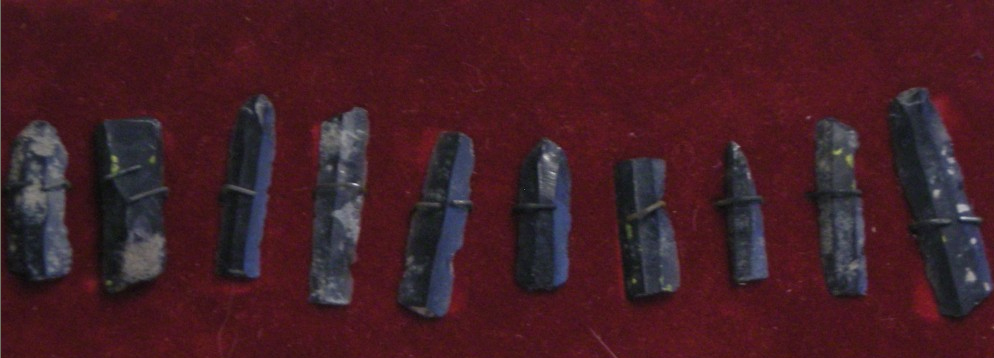 FOTOGRAFIER, BILDER & VYKORT
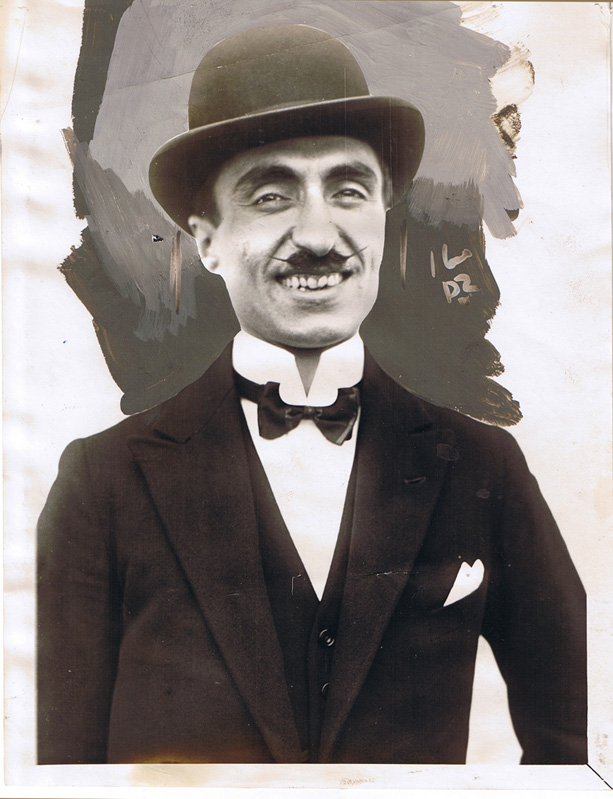 Zerdecheno Mohamed Said Kakelo (alias Zerdechenko, alias Yendecheno)
www.saradistribution.com/kurdistan_pictures.htm
KURDISTAN Built:1895Post Card: 19293036 Tows Gross
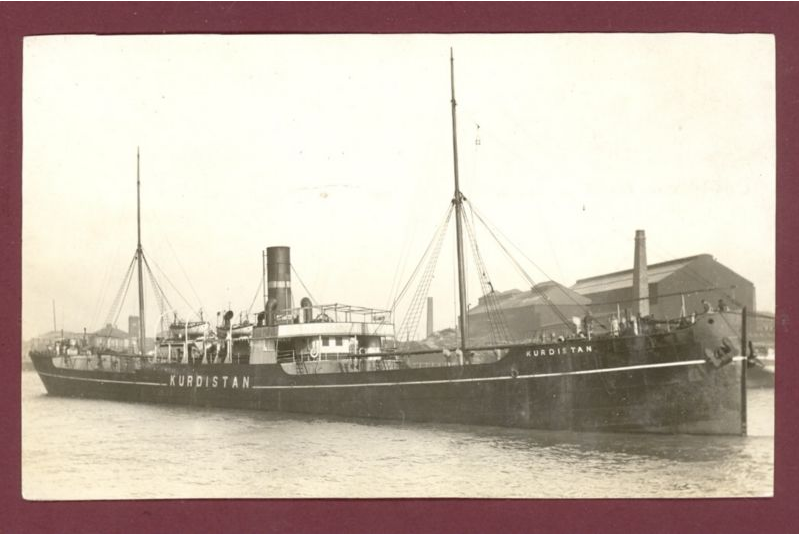 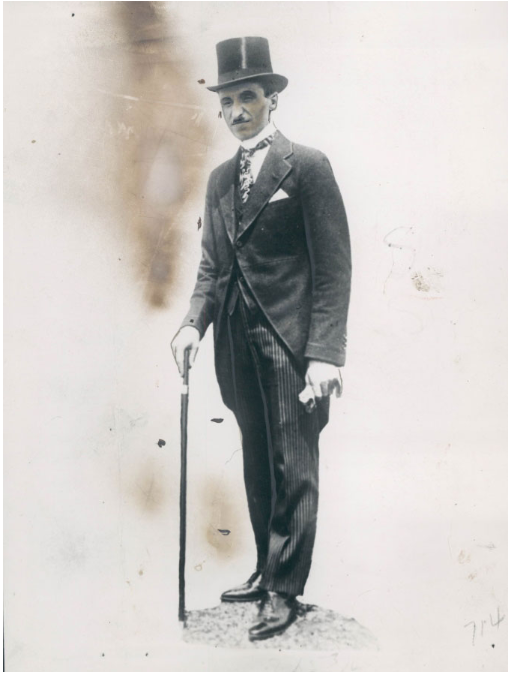 Prince Zerdecheno - Emir of Kurdistan(1924)
Zerdecheno Mohamed Said Kakelo (alias Zerdechenko, alias Yendecheno)
Kurdish Cavalier 1880
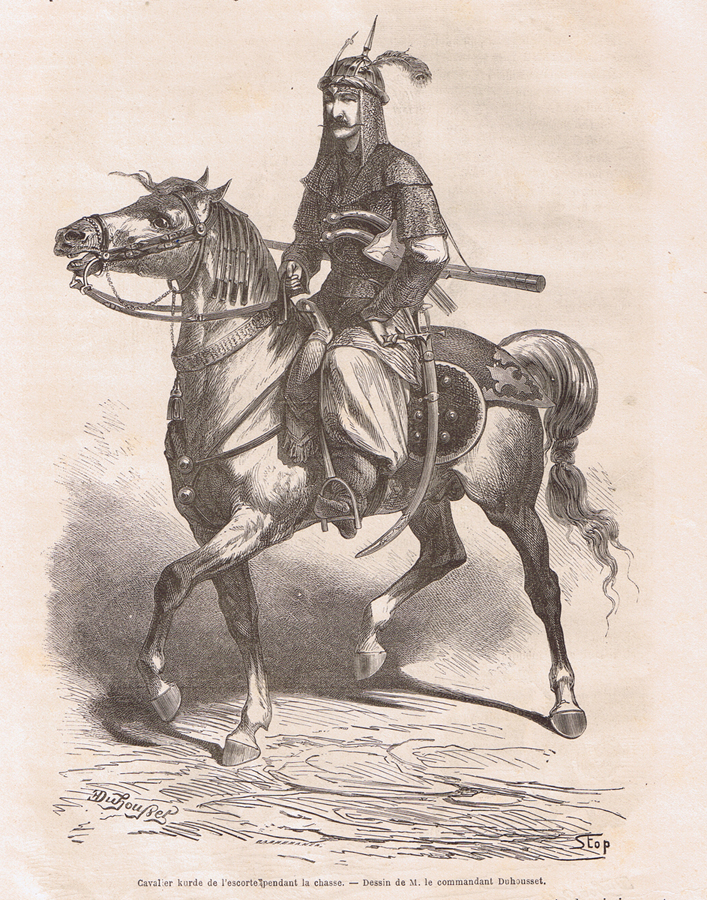 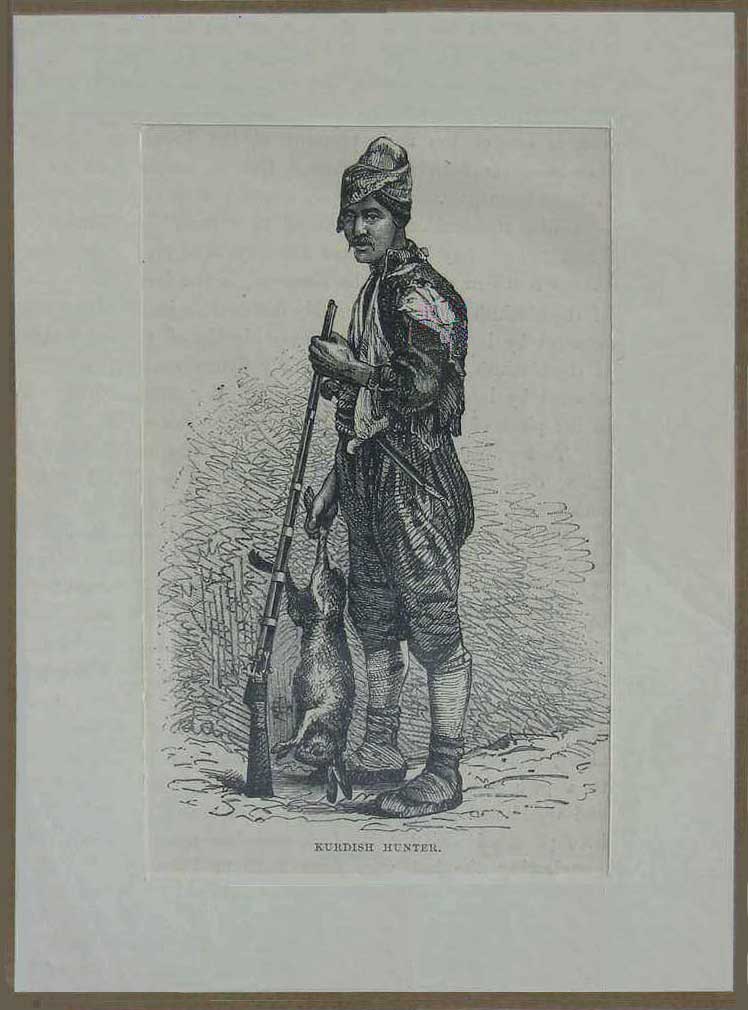 KURDISH HUNTER1880
Kurds fording a River Original antique engraving 1885
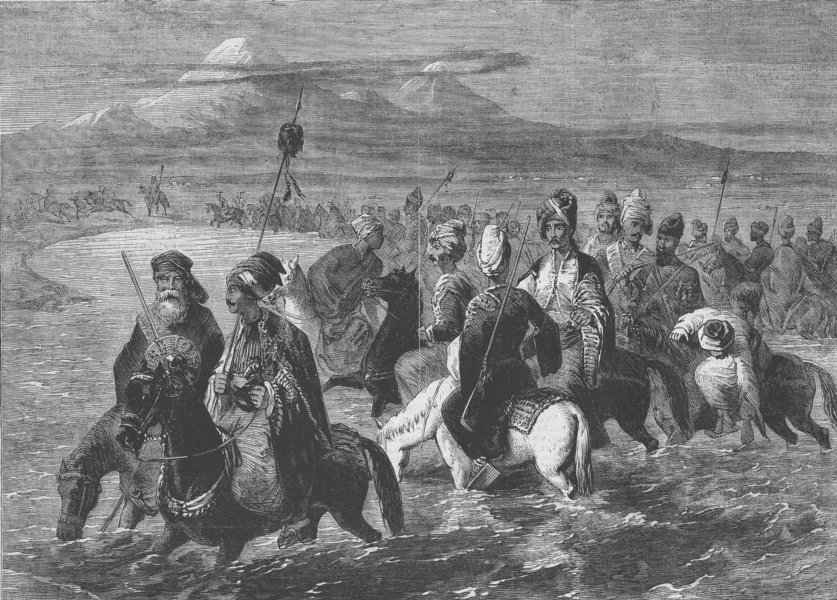 CHICORRÉE AU KURDE
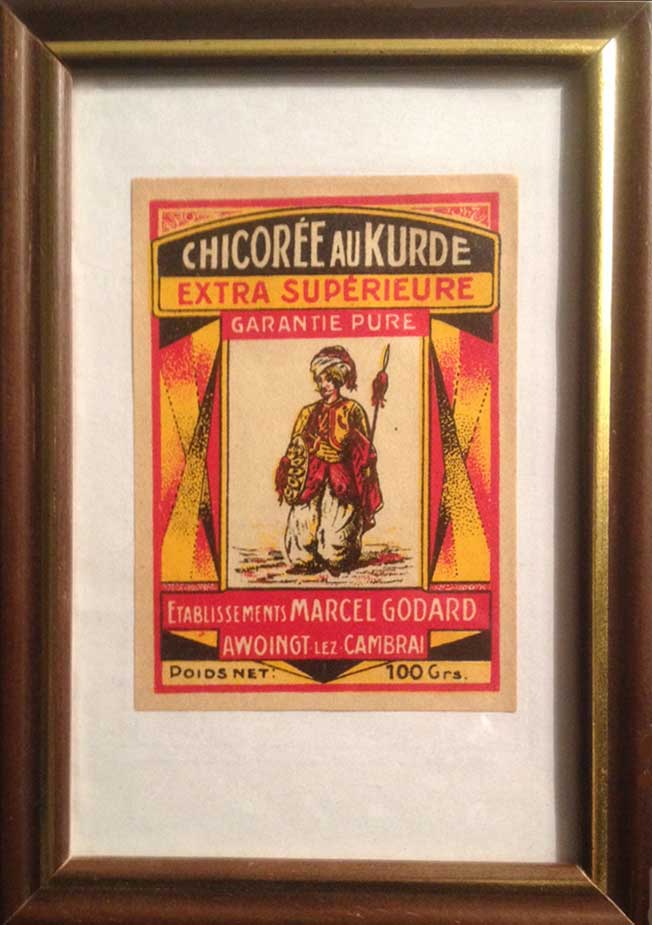 Paris, 1930-talet
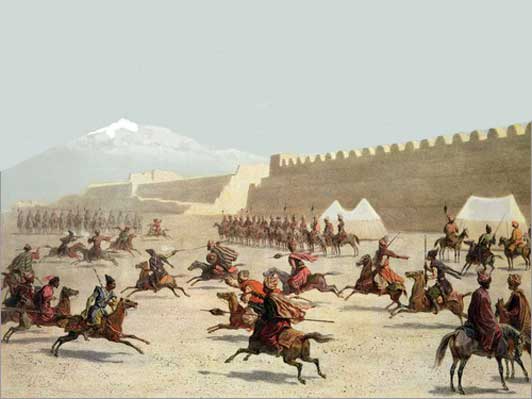 Leinwanbild Kurdish and Tatar Warriors at Sadar. Grigory Gagarin (1810-1893)
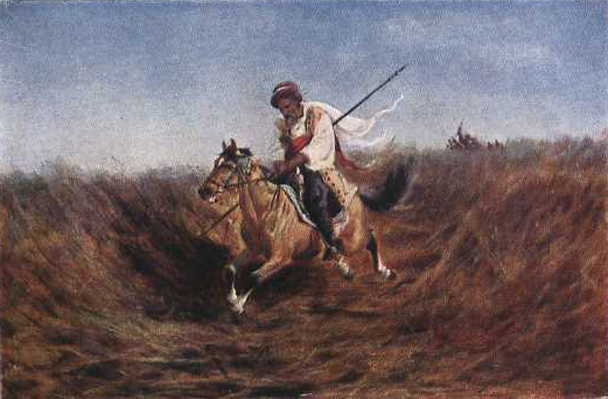 KURD RIDER (Suwarê Kurd), by Georgian artist Gogi Gabashvili (1862-1936)
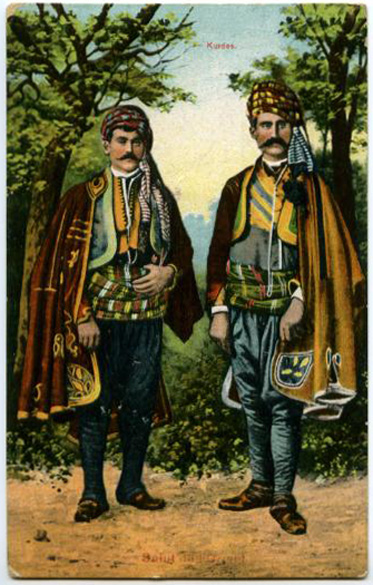 ANTIKA VYKORT
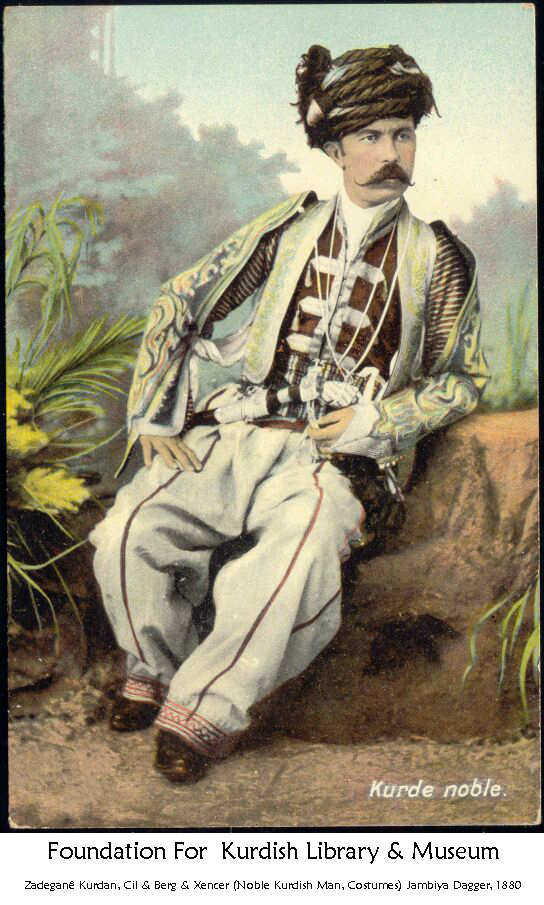 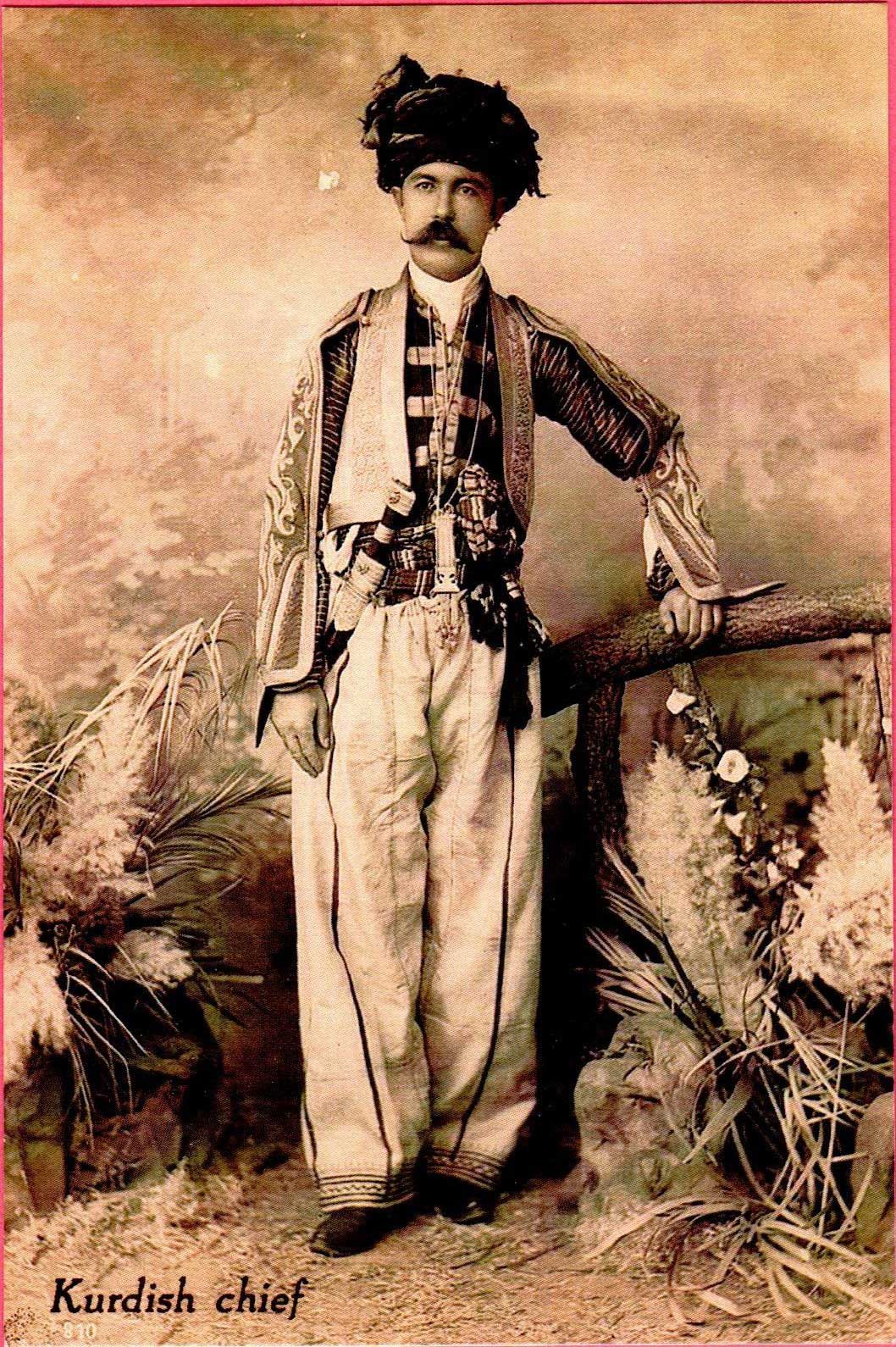 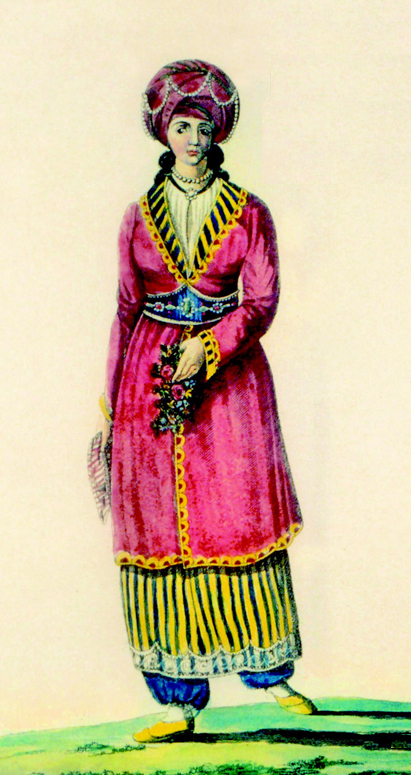 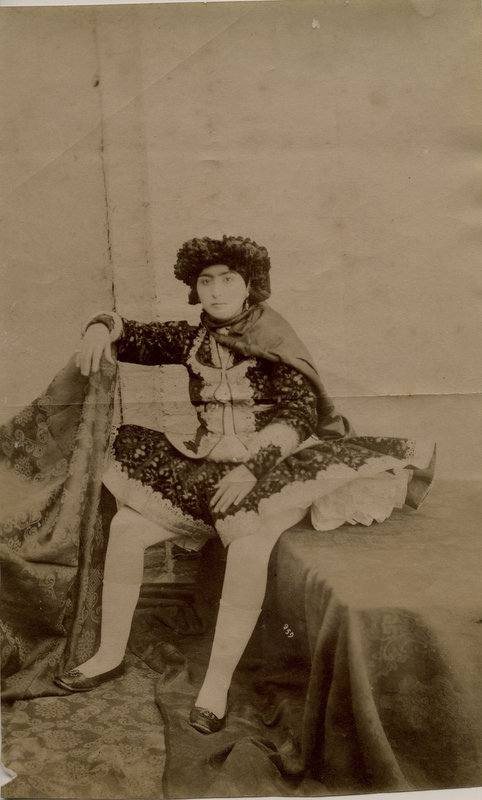 Kirkuk, 1958
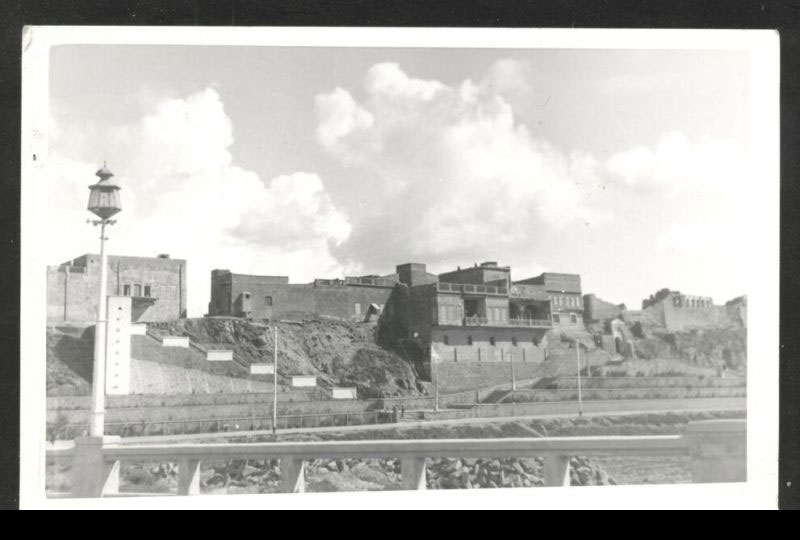 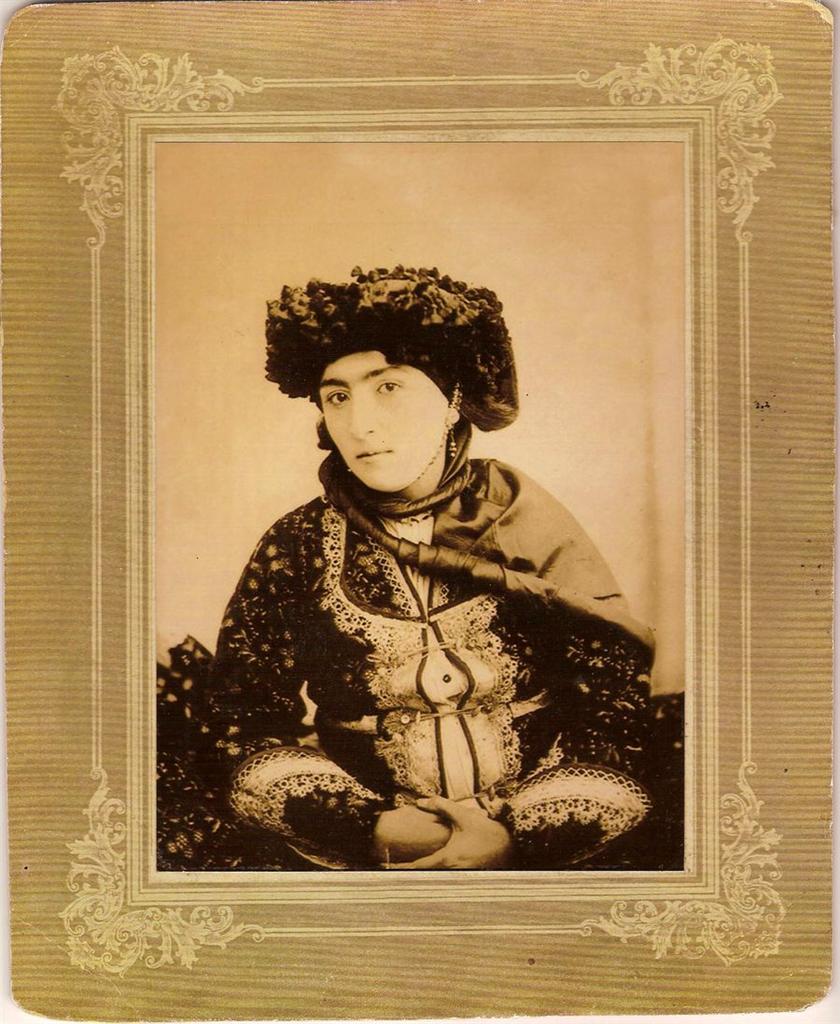 KURDISH JUDAICAOn Kurdish Book Bank’s Archivewww.saradistribution.com
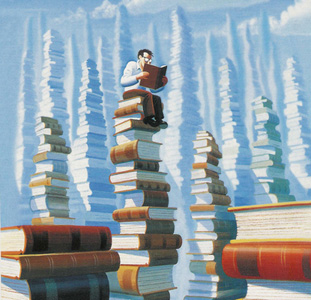 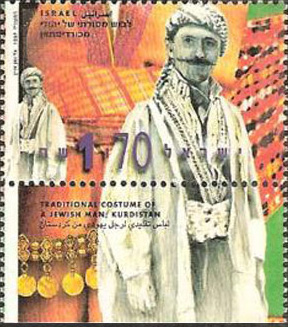 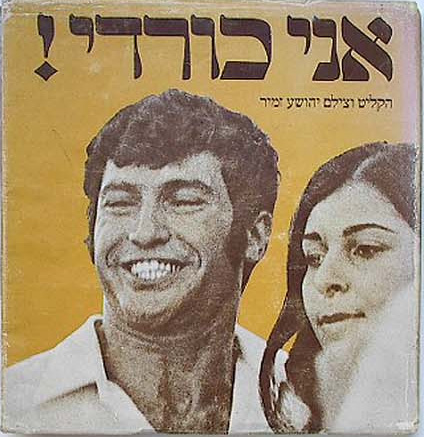 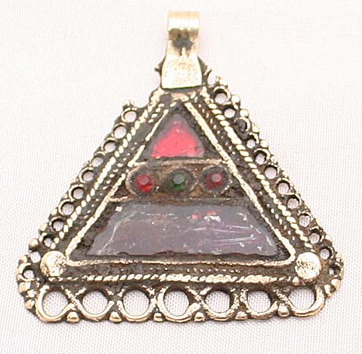 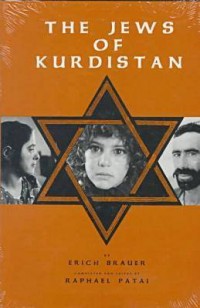 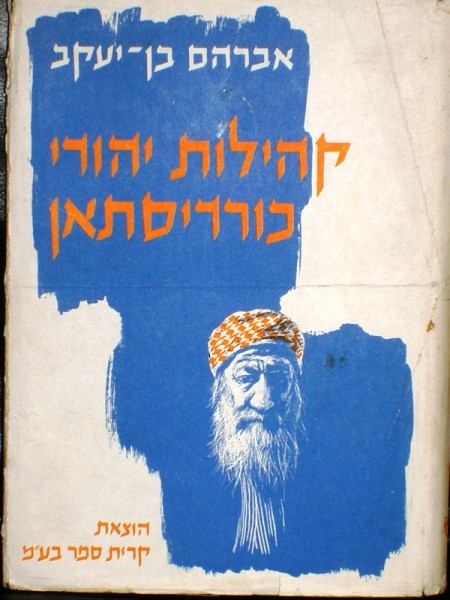 JUDISK-KURDISKA HISTORISKA & LITTERÄRA MATERIAL(Kurdish Judaica) PÅ KURDISH BOOK BANK
2013 – 03 – 03
Genom åren har vi kommit över en hel del judisk-kurdiska historiska och litterära material (Kurdish Judaica) som publikationer och antik föremål i form av böcker, tidskrifter, frimärken, vykort, smycken etc, som kommit hit till vår samling, både från Kurdistan och Israel.
Vi har samlat och bevarat dessa med stor omsorg, med tanke på, de stora svårigheter som det inneburit för dess skapare och bärare, som både kurd och jude  - samtidigt..!
Här är några av dessa som vi har tagit med hit för att visa er idag, även litteratur, som är skrivna av andra, i ämnet:
B Ö C K E R
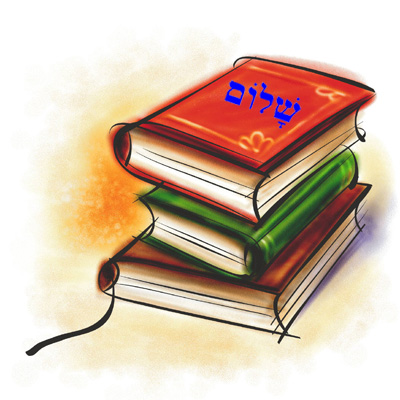 KURDISTAN'S JEWISH COMMUNITY
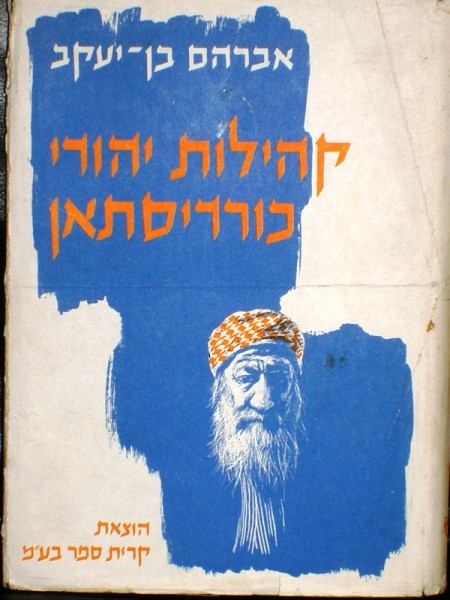 By Abraham Ben Yaacob, 1981Mer info: http://www.saradistribution.com/abrahambenyaacob.htm
RABBI HARIRI OF KOI SANJAK Hebrew Vayivchar Moshe Torah Thoughts by RABBI HARIRI OF KOI SANJAK 18TH Century
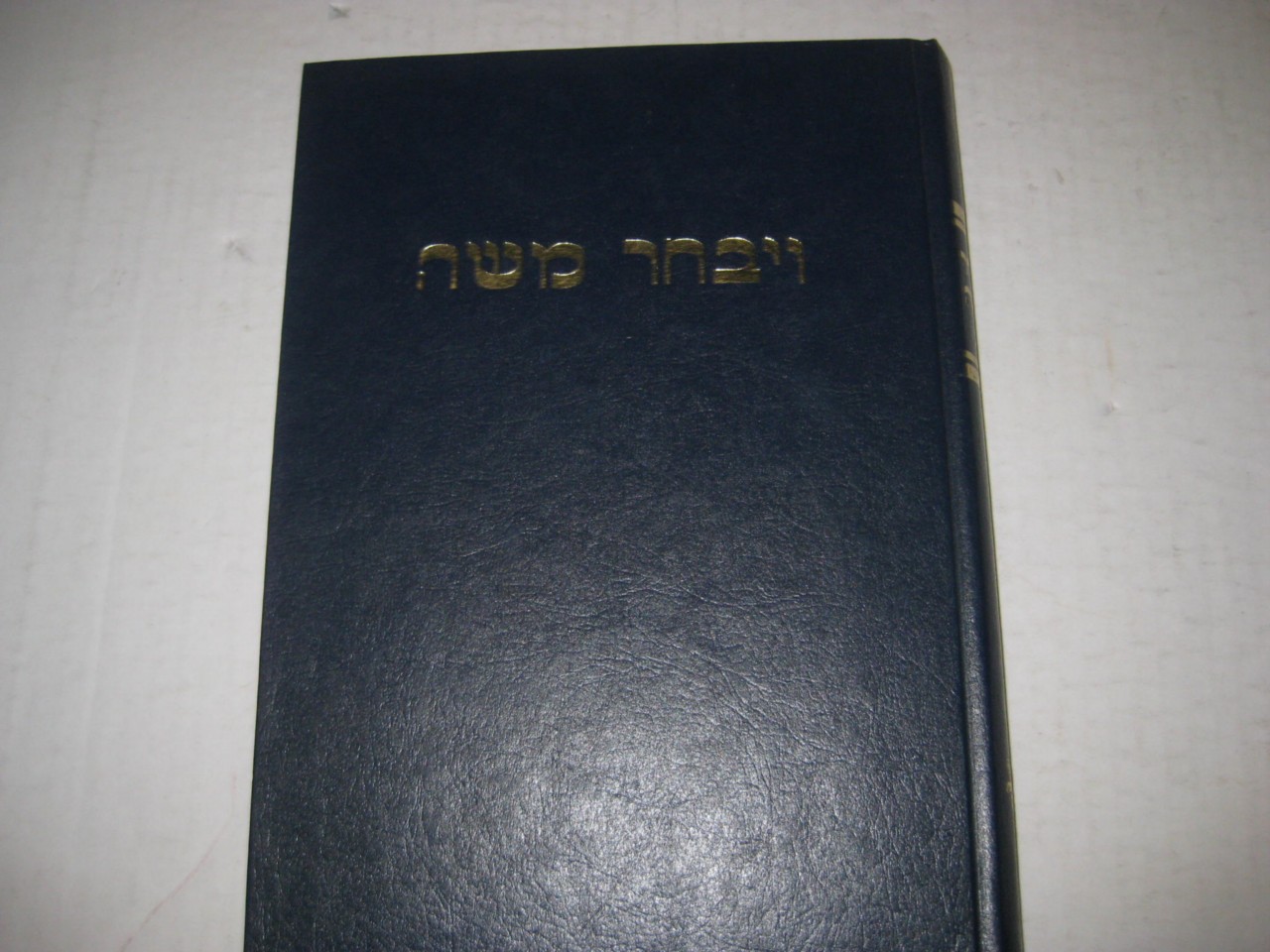 Mer info: http://www.saradistribution.com/rabbihariri.htm
The Jews of 
KURDISTAN
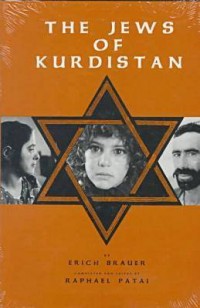 by Eric Brauer
Mer info: http://www.saradistribution.com/erichBrauer.htm
Arround The World With Jewish FolktalesJews of Kurdistan
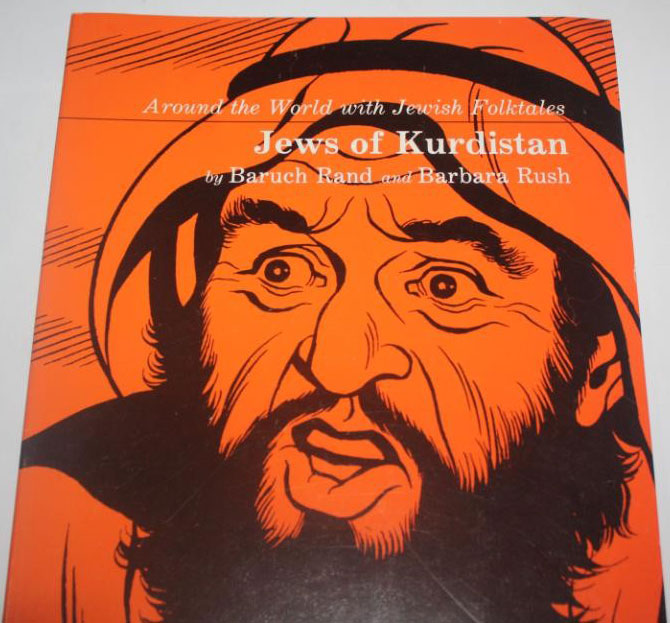 by Baruch Rand & Barbara Rush
Mer info: http://www.saradistribution.com/jewsofkurdistanrandrush.htm
JEWS OF KURDISTAN
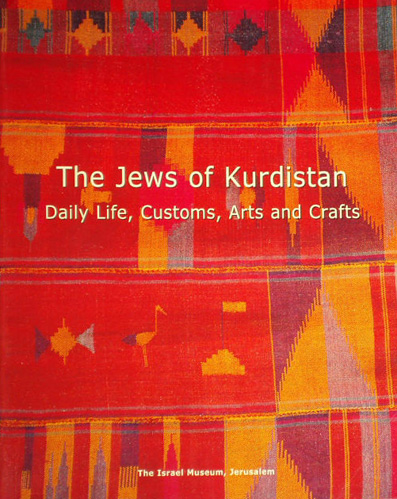 by Ora Shwartz-Be'eri  - The Israel Museum, JarusalemMore info: http://www.saradistribution.com/jewsofkurdistan.htm
KURDISH JEW PIONER 
"From the Clefts of Rocks" the story of Yaakov Barzani
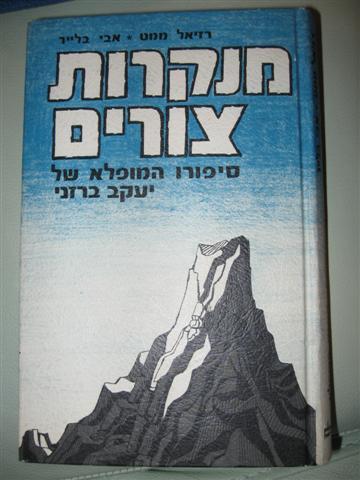 by Raziel Mamat & Avi Blier
More info:  http://www.saradistribution.com/kurdishjewpioner.htm
My Father's Paradise
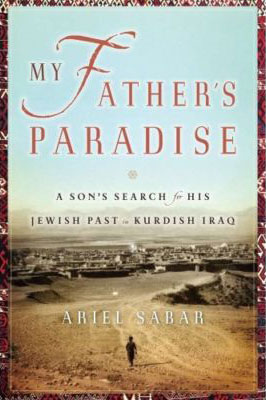 by  Ariel Sabar
A Son's Search for His Jewish Past in Kurdish Iraq 

More info:   http://www.saradistribution.com/ArielSabar.htm
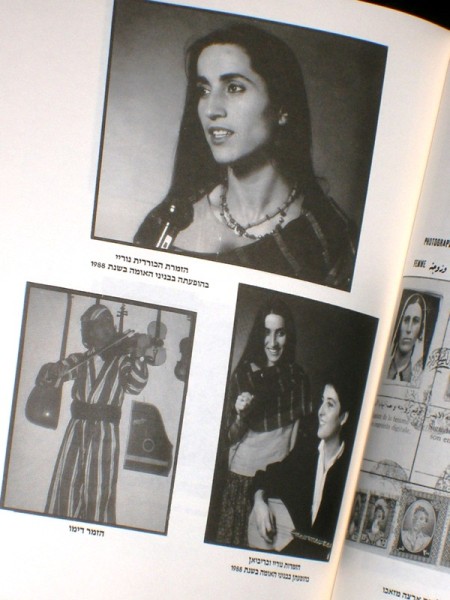 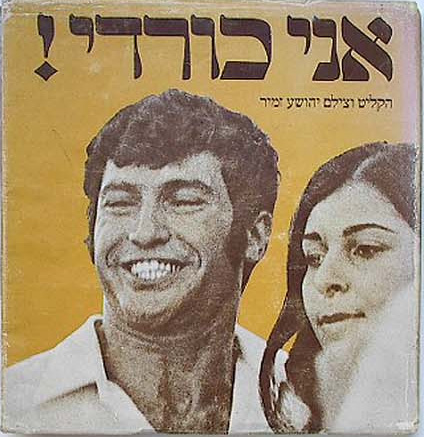 TIDSKRIFTER
Mer Info:  http://www.saradistribution.com/kurdistanijews_judaism.htm
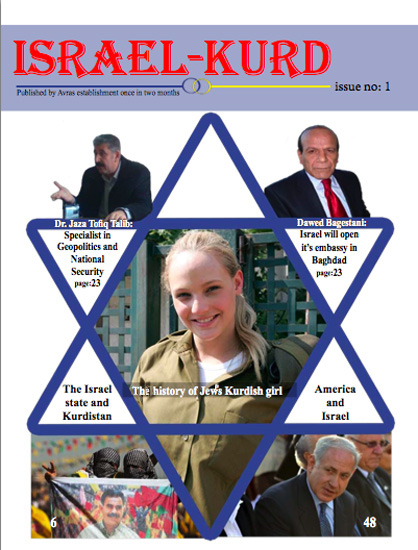 EDOTJanuary 1946
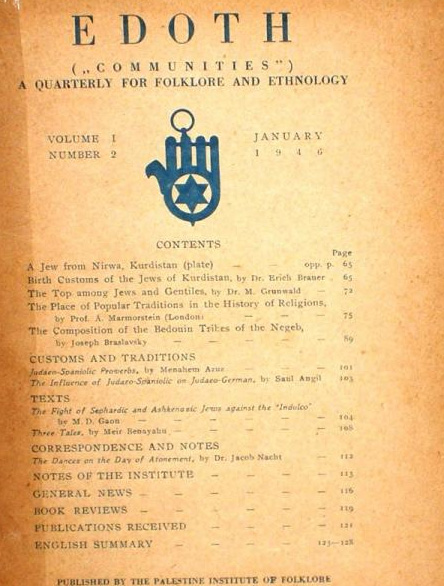 More info: http://www.saradistribution.com/ladinokurdistan.htm
The Jewish Quarterly Review 1974
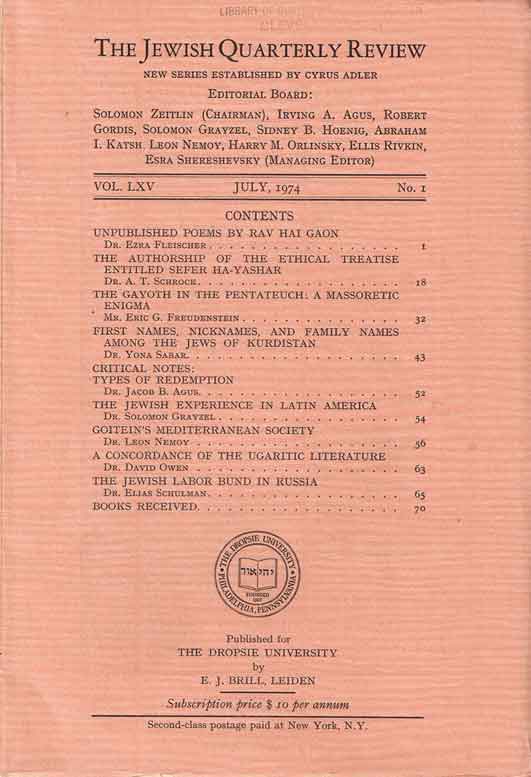 FIRST NAMES, NICK NAMES AND FAMILY NAMES AMONG THE JEWS OF KURDISTAN, by Yona SABAR 1974More info: http://www.saradistribution.com/jewishquarterlyreview1974.htm
”Traditional Costume o Jewish Man/Kurdistan”
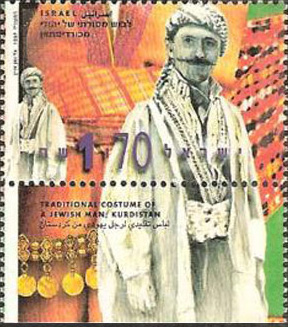 STAMP: ISRAEL 1297-1299 MNH ETHNIC COSTUMES Kurdistan
Traditional costume of a Jewish Man/ KURDISTAN
More info: http://www.saradistribution.com/stampsaboutkurdsandkurdistan.htm
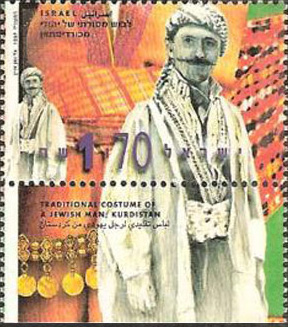 HANTVERK
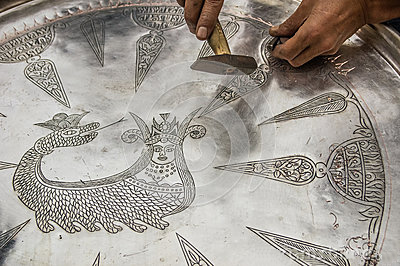 TEBRICKA
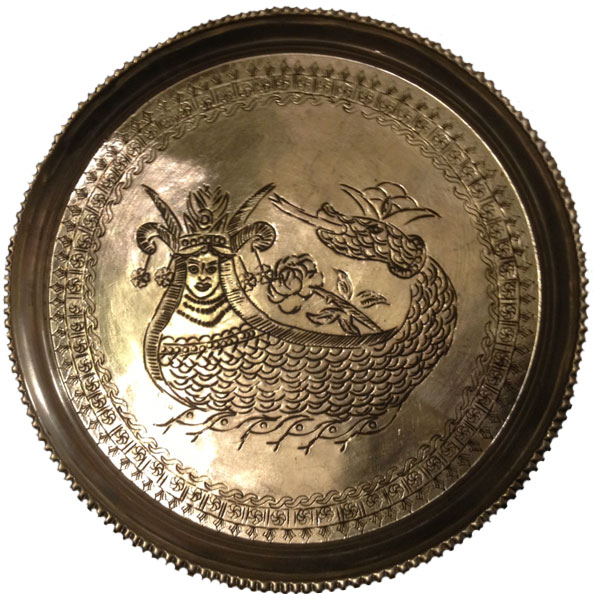 http://www.saradistribution.com/shamaranKurdishFolkTaleMotives.htm
AMULETT
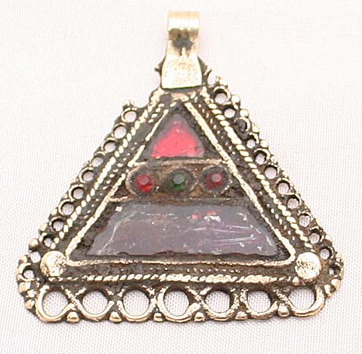 1900-tals antik kurdisk-judisk silver talisman amulett – från Kurdistan
More info: http://www.saradistribution.com/kurdishjudaica.htm
BREV
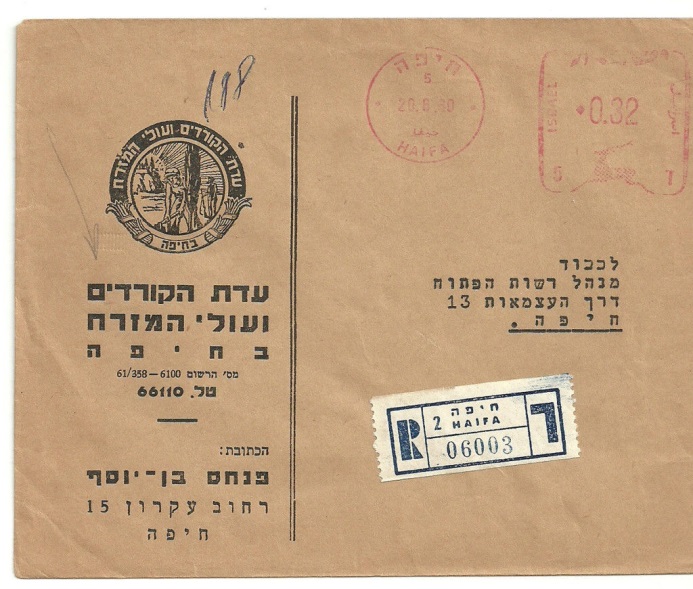 Föreningen för kurder och Invandrare från Orienten, Haifa 1960 / / The Association For Kurds and Immigrants From The Orient, in Haifa
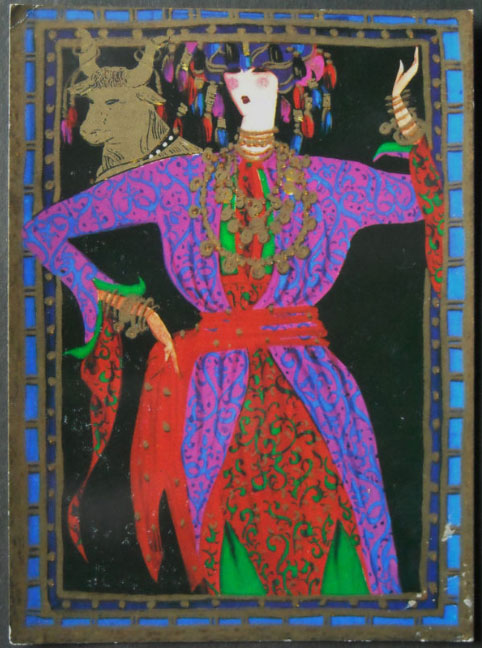 KURDISK KVINNAmed Taurus HuvudVykort från Israel, 1970
KURDISH WOMAN IN THE BEAUTIFUL TRADITIONAL SILK DRESS 1890
KURDISK MUSIK FRÅN ISRAEL
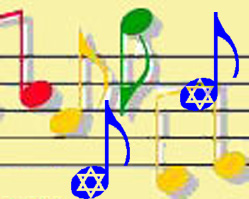 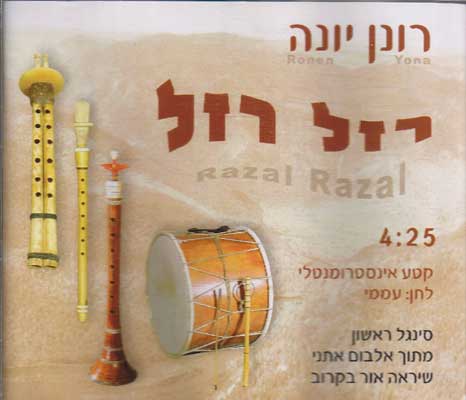 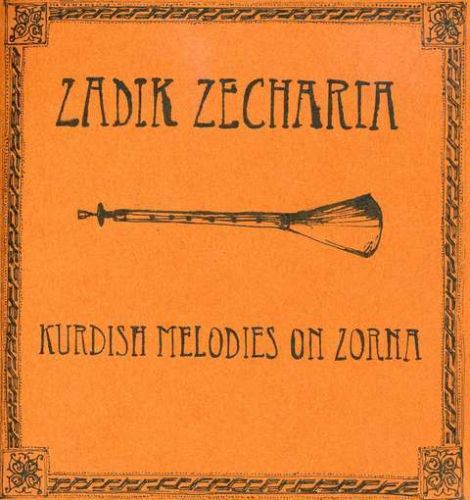 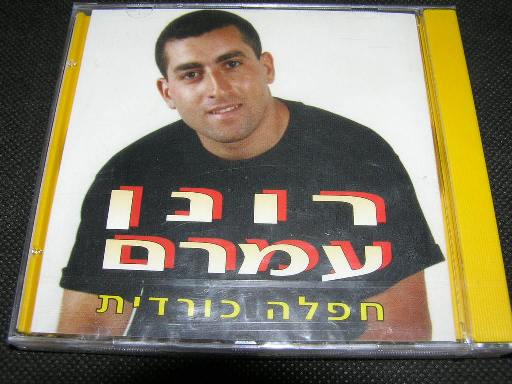 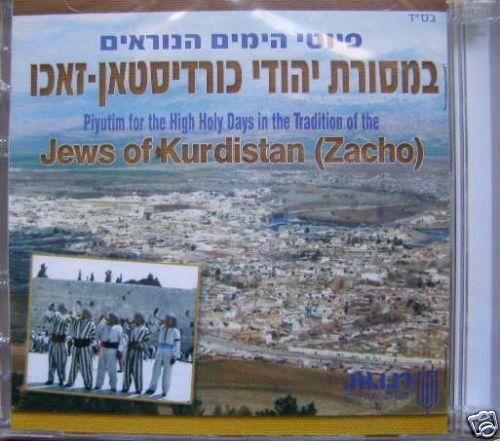 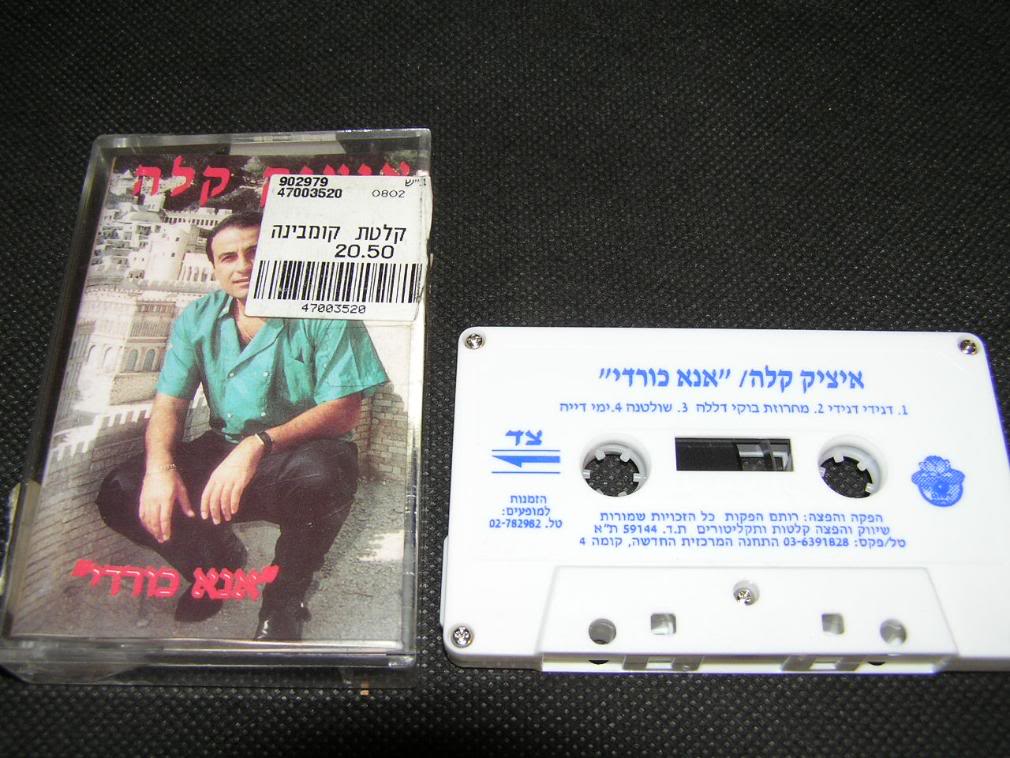 KURDISTANS JUDAR I ISRAEL
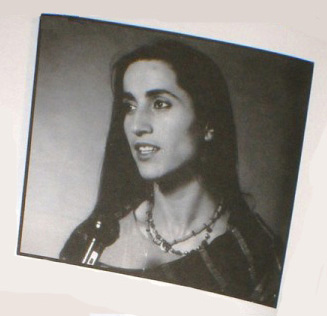 http://www.saradistribution.com/kurdistanijews_judaism.htm
KURDISTANS JUDAR I ISRAEL
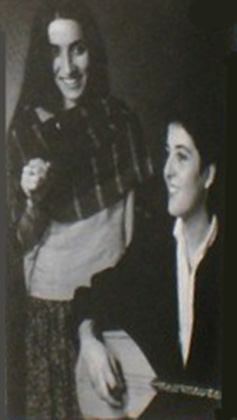 http://www.saradistribution.com/kurdistanijews_judaism.htm
HITACHDUTHKURDISTAN JERUSALEM 1944
KURDISH JUDAICAhttp://www.saradistribution.com/kurdishjudaica.htm
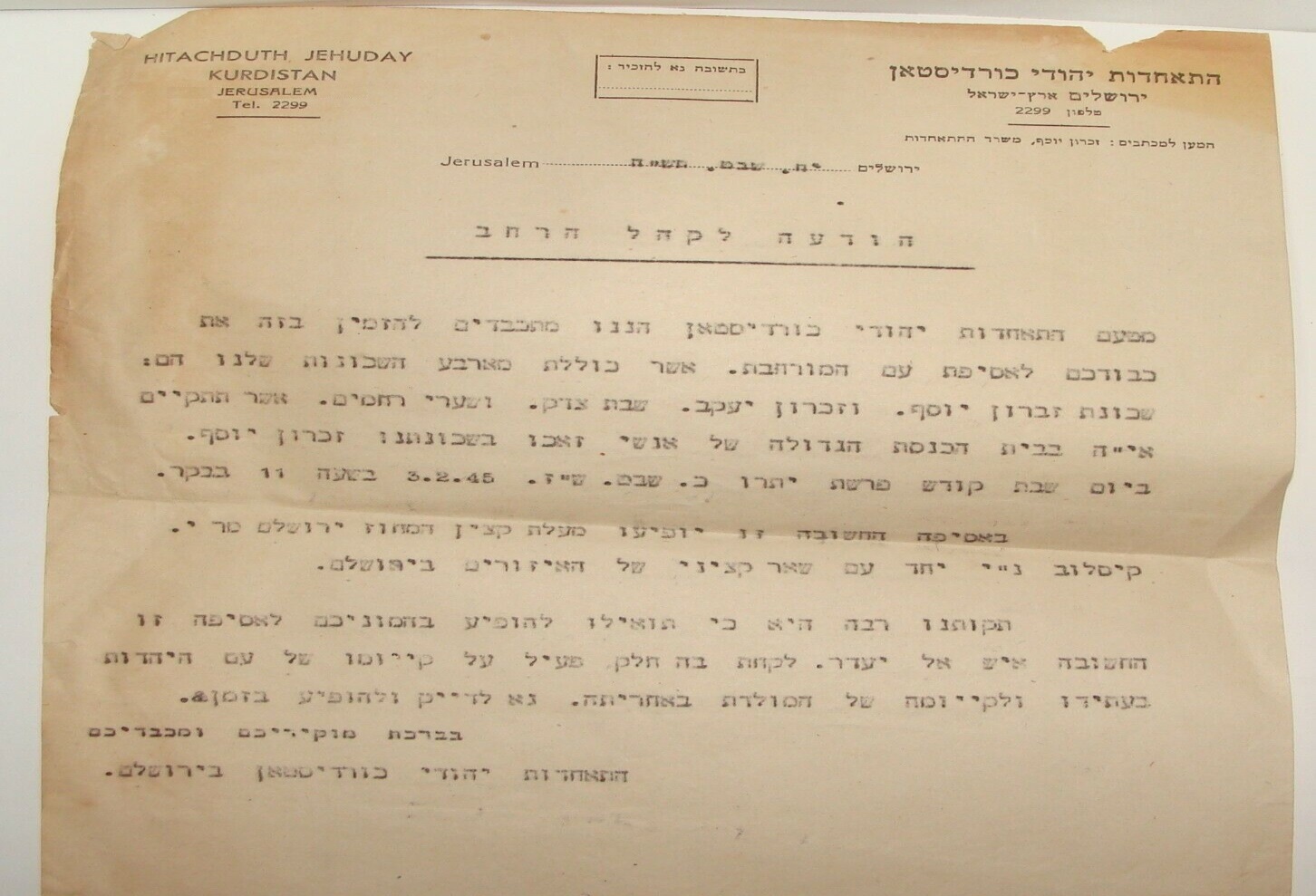 The Jews of Kurdistan A Hundred Years AgoBy Walter J. Fischel 1944
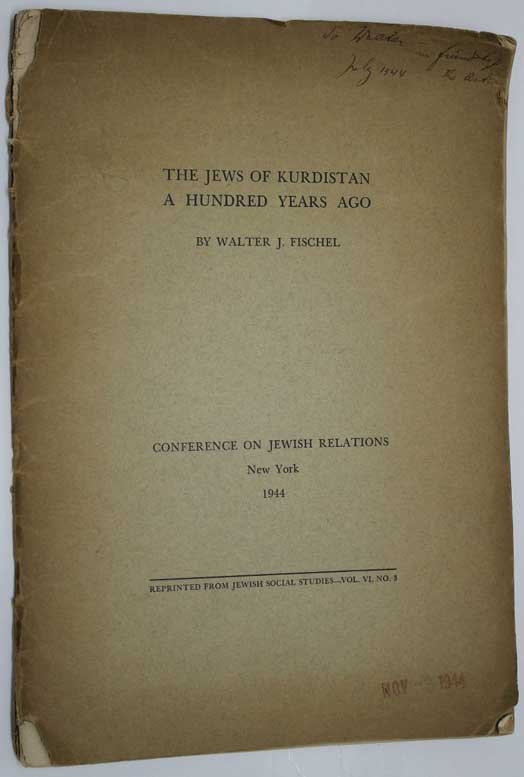 The Jews of Kurdistanhttp://www.saradistribution.com/aheng.htm
KURDISTANS JUDAR I ISRAEL
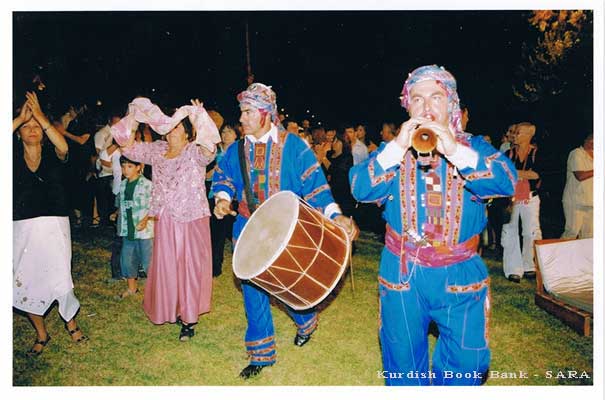 http://www.saradistribution.com/jewishkurds.htm
KURDISTANS JUDAR I ISRAEL
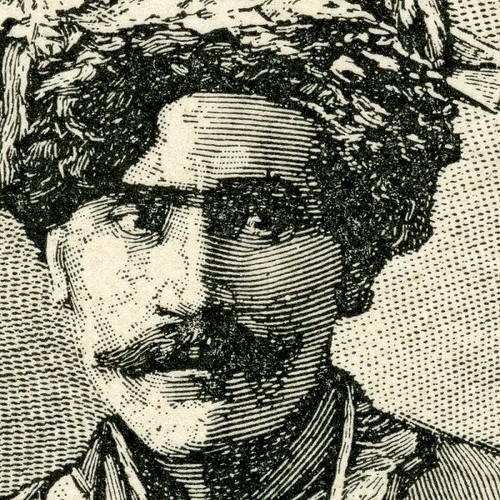 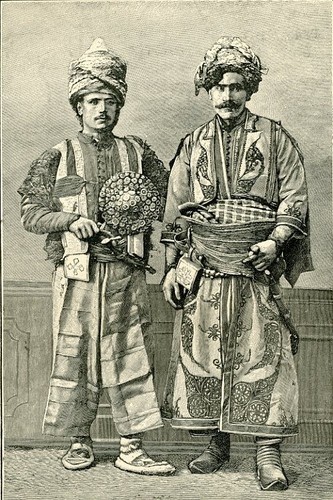 Kurdiska judar från Hazon berget
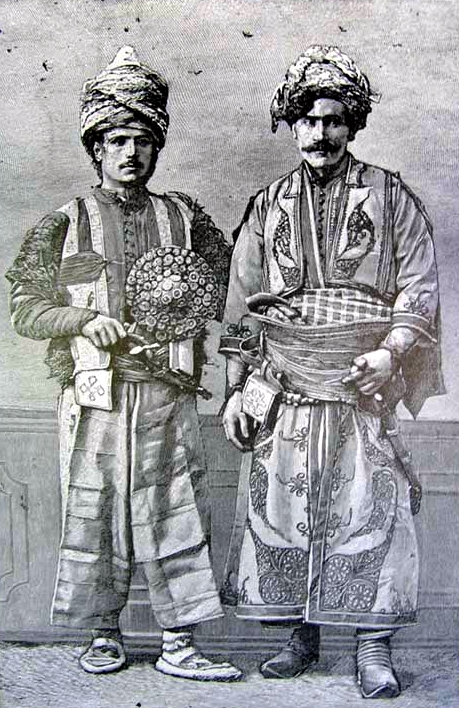 Några länkar om Kurdistans judarpå Kurdish Book Banks sajtwww. Saradistribution.com
http://www.saradistribution.com/foto4/Israeli_kurd_no1.jpghttp://www.saradistribution.com/stampsaboutkurdsandkurdistan.htmhttp://www.saradistribution.com/foto3/ITZIK_KALA_ANA_KURDI%20Israeli_Mizrahi_Kurd1.jpghttp://www.saradistribution.com/foto6/HezunKurds2_israel.jpghttp://saradistribution.com/barzanisisraelresa.htm( http://www.saradistribution.com/mustafabarzani.htm )  http://www.saradistribution.com/foto3/avramrcd.jpghttp://www.saradistribution.com/abrahambenyaacob.htmhttp://www.saradistribution.com/ladinokurdistan.htmhttp://www.saradistribution.com/kurdishjewpioner.htmhttp://www.saradistribution.com/ArielSabar.htmhttp://www.saradistribution.com/jewishkurds.htmhttp://www.saradistribution.com/jewsofkurdistanrandrush.htmhttp://www.saradistribution.com/erichBrauer.htmhttp://www.saradistribution.com/jewrykurdistan.htmhttp://www.saradistribution.com/jewsofkurdistan.htmhttp://www.saradistribution.com/kurdistanijews_judaism.htm
PRESENTATION AV KURDISH JUDAICATILLSAMMANS MED RIKSDAGSMANNEN FREDRIK MALMPÅ JUDISKA MUSEET
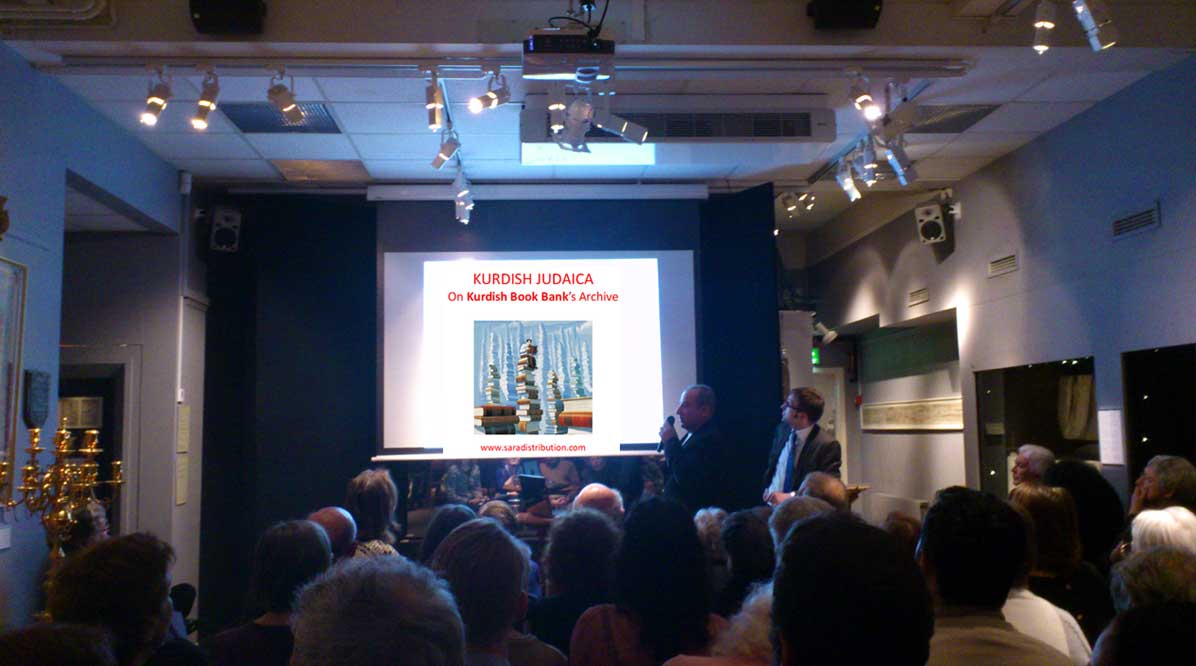 http://www.saradistribution.com/goran-candan-judiska-museet.htm
info om:Kurdish Book Bank - SARA
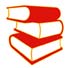 Kurdish Book Bank Arkivet- Ett komplett kurdiskt forskningsbibliotek
Det finns cirka 50 tusen kurdiska, böcker, tidskrifter, tidningar, broschyrer, bilder, fotografier, kartor, LP skivor, historiska föremål och även andra dokument i Kurdish Book Bank arkivet. En liten del av dessa återfinns på Internet på vår hemsida: www.saradistribution.com
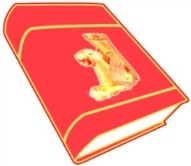 Foundation For Kurdish Library & Museum- Kurdish Book Bank -
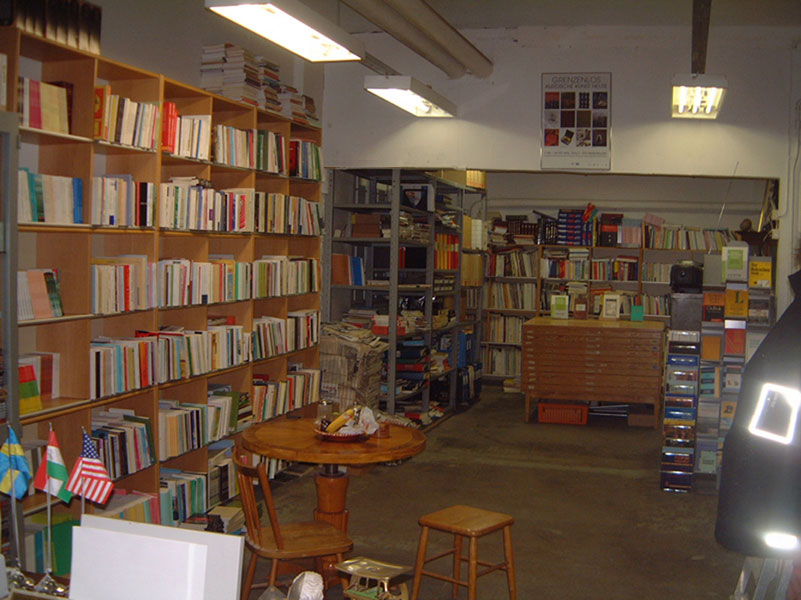 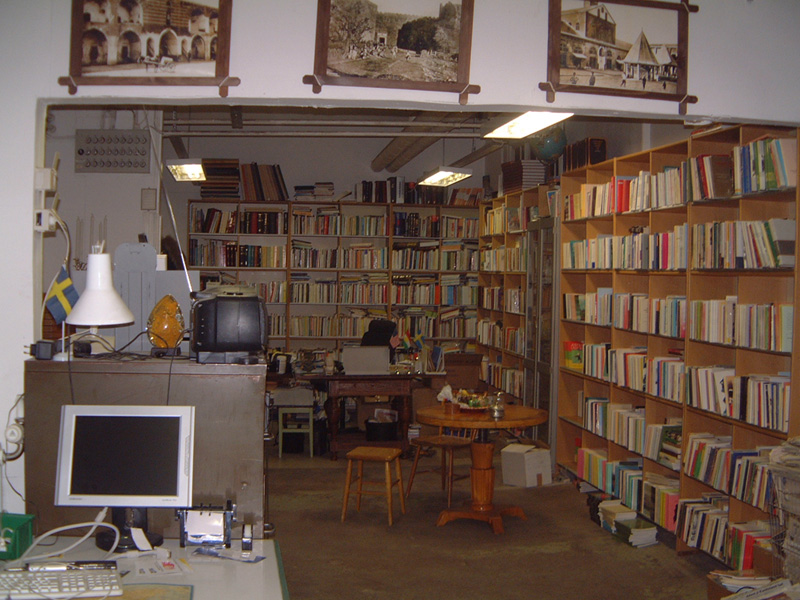 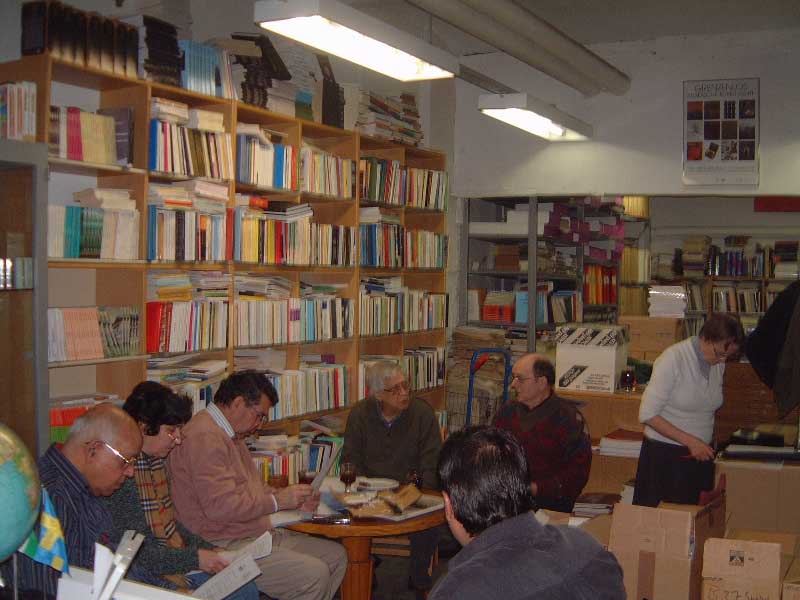 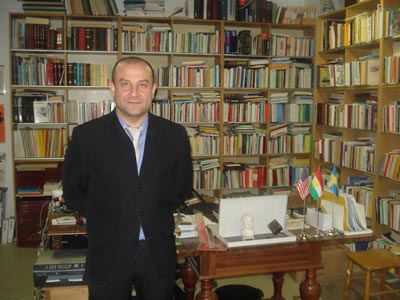 KURDISH BOOK BANK  www.kurdishbookbank.org
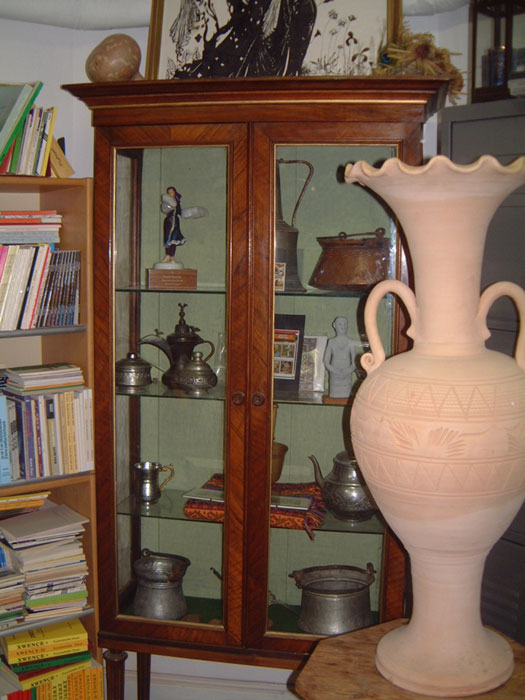 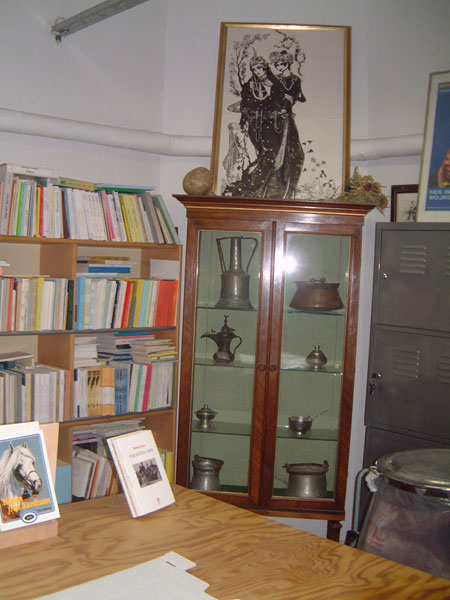 FRÅN EN TYSK-KURDISK LÄKARESDr Shivan Als OPBJEKTIV SKB&M
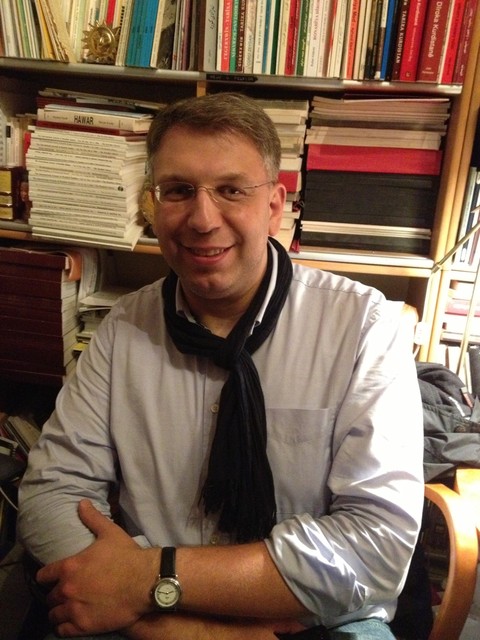 http://www.saradistribution.com/svan-al.htm
KORTSIKTIGA MÅL
Bygga om och modernisera den redan välbesökta sajten www.saradistribution.com så att den både sprider kunskap om kurdiska förhållanden, kultur, historia, litteratur och språk samt inbringar inkomster från bokförsäljningen till privata individer. Även göra om den till en digital bokbank i still med Projekt Runeberg.http://www.saradistribution.com/commontable.htm

Flytta skatterna till en säkrare och mera tillgänglig lokal. Det föreligger en stor fara för översvämning i den nuvarande lokalen på Dalagatan 48 i Vasastan.


       Bilder från en vattenläcka som inträffade i slutet av 2013.
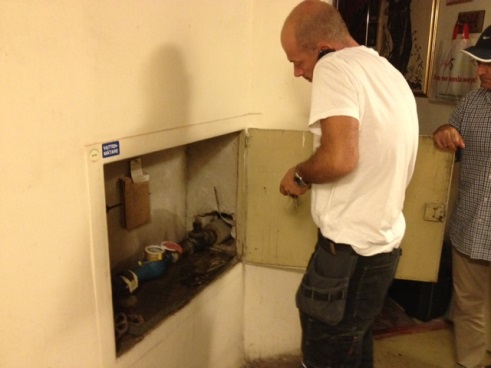 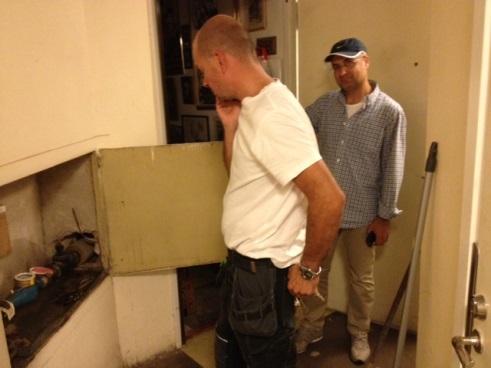 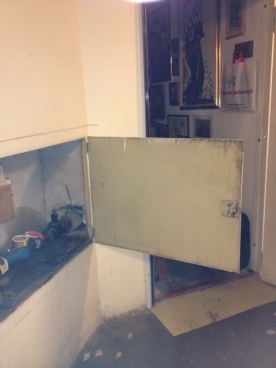 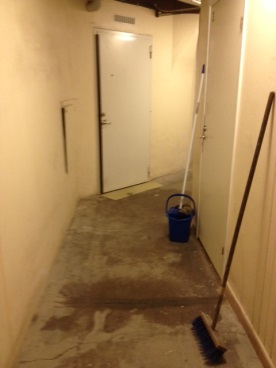 LÅNGSIKTIGA MÅL
Tillgängliggöra information om kurdisk kultur och historia (Permanent utställningshall – Kurdisk exilmuseum)

Ett mål är att inom ramen för Stiftelsen för kurdiskt bibliotek & museum bilda ett komplett kurdiskt exilmuseum. Vi har en uppgift och det är att på olika sätt verka för att vårt kulturarv ska bevaras som en tillgång för framtida generationer. Genom detta arbete hoppas vi att våra barn kan avläsa spåren efter sina förfäders liv, arbete och förhoppningar och på så sätt ha en bättre framtidsutsikt. Dessa antika föremål som finns hos Stiftelsen för kurdiskt bibliotek & museum har ingen annan kurdisk institution eller myndighet i världen, när det gäller unikitet, värde, kvalité och även varieté och mängd. Det är vår stiftelse som gör bokdonationer till de betydande kurdiska kulturinstitutionerna i världen när det gäller litteratur. Dessutom både de kurdiska studenterna och forskare från hela världen utnyttjar arkivet i den mån den är tillgänglig. Målet som vi hade under 1980-talet som ’det litterärara kulturcentret i Skandinavien’ är uppnådd. Stiftelsen är en kulturhärd med många utvecklingsmöjligheter.http://www.saradistribution.com/commontable.htm
VÅRA SENASTE AKTIVITETER
1- Minnesdagen för den kurdiska sångerskan Mariam Khan på ABF:   12 november 2011 Affischen /Bilder
2- Seminarium om Kurdistan- Vetets hemland på Kurdisk Information Byrån i Bryssel 3 februari  2013 Bilder från seminariet 

3- Presentationen av Kurdish Judaica på Judiska muséet i Stockholm:   6 mars 2013
Hittills gjorda donationer
Donation Nr 5: LONDON KURDISH LIBRARY & ARCHIVE CENTER (A Half Ton Kurdish Antique objects, monographs, serials and journals) 29 -10-2013
Donation Nr 4: ORIENTALIA ARABIC BOOKSTORE (500 copies of Arabic monographs with Kurds & Kurdistan topic) 25-10-2013
Donation Nr 3: Immigrant Institute / IMMI in Gotenburg (1500 copies Kurdish monographs) 2008
Donation Nr 2: ELISA & HANS DUBBER (5000 photos & 10000 news & review articles from serials & journals) 2007
Donation Nr 1: KOMKAR (1000 copies Kurdish monographs, serials and journals) 29-6-2007
Tack!
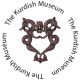 KURDISH EXILE MUSEUMwww.kurdishmuseum.org
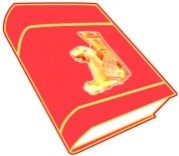 Foundation For Kurdish Library & Museum- Kurdish Book Bank -Stiftelsen för kurdiskt bibilotek & museumwww.saradistribution.com